Introduction to Processing
Collision Detection
Rectangle-Rectangle Collision
Since images are simply rectangular array of pixels, rectangle-rectangle collision is very useful for writing games.
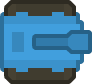 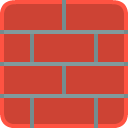 Rectangle-Rectangle Collision
Rectangles below have a horizontal overlap but not a vertical one.
Origin (0,0)
Rectangle-Rectangle Collision
Rectangles below have a vertical overlap but not a horizontal one.
Origin (0,0)
Rectangle-Rectangle Collision
Rectangles below have overlaps in both directions.
Origin (0,0)
Checking Overlap
Origin (0,0)
right1
left1
right2
left2
1) Need right2 to be larger than left1.
Checking Overlap
How do we check for overlap?
right1
left1
right2
left2
1) Need right2 to be larger than left1.
Checking Overlap
How do we check for overlap?
right1
left1
right2
left2
Need right2 to be larger than left1.
But not too much bigger!
Checking Overlap
How do we check for overlap?
right1
left1
right2
left2
Need right2 to be larger than left1.
In addition, need left2 to be less than right1.
Checking Overlap
How do we check for overlap?
right1
left1
right2
left2
if(right2 > left1 && left2 < right1)
	# overlap!
Rectangle-Rectangle Collision
Rectangles below have overlaps in both directions.
right1
left1
right2
left2
boolean x_overlap = right2 > left1 && left2 < right1
Rectangle-Rectangle Collision
Rectangles below have overlaps in both directions.
top1
top2
bottom1
bottom2
boolean x_overlap = right2 > left1 && left2 < right1 
boolean y_overlap = bottom2 > top1 && top2 < bottom1
if(x_overlap && y_overlap)
	# overlap!
checkCollision(sprite1, sprite2)
In the lab at the end of these slides, we'll write the checkCollision method which accepts two parameters: sprite1 and sprite2 and returns whether they intersect using the formulas we just discussed. 


Use the getLeft, getRight, getTop and getBottom methods to get the respective boundaries of the sprite!
getTop()
getLeft()
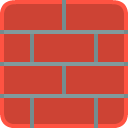 getRight()
getBottom()
checkCollisionList(sprite, sprite_list)
Another useful method is the checkCollisionList which accepts two parameters: sprite and sprite_list and returns a list of sprites in sprite_list which intersects with sprite. 

This method calls checkCollision.
Pick Up Coins Lab
In the previous lab, you are now able to control a sprite with the keyboard. 

In this lab, implement checkCollision and checkCollisionList. Then implement draw() so that as the tank moves about, it picks up coins and coins are removed from the screen appropriately.

Display the text which shows the coin count. For example, "Coins: 10" and update appropriately. 

A template for this lab with comments explaining the lab is available on my website here.
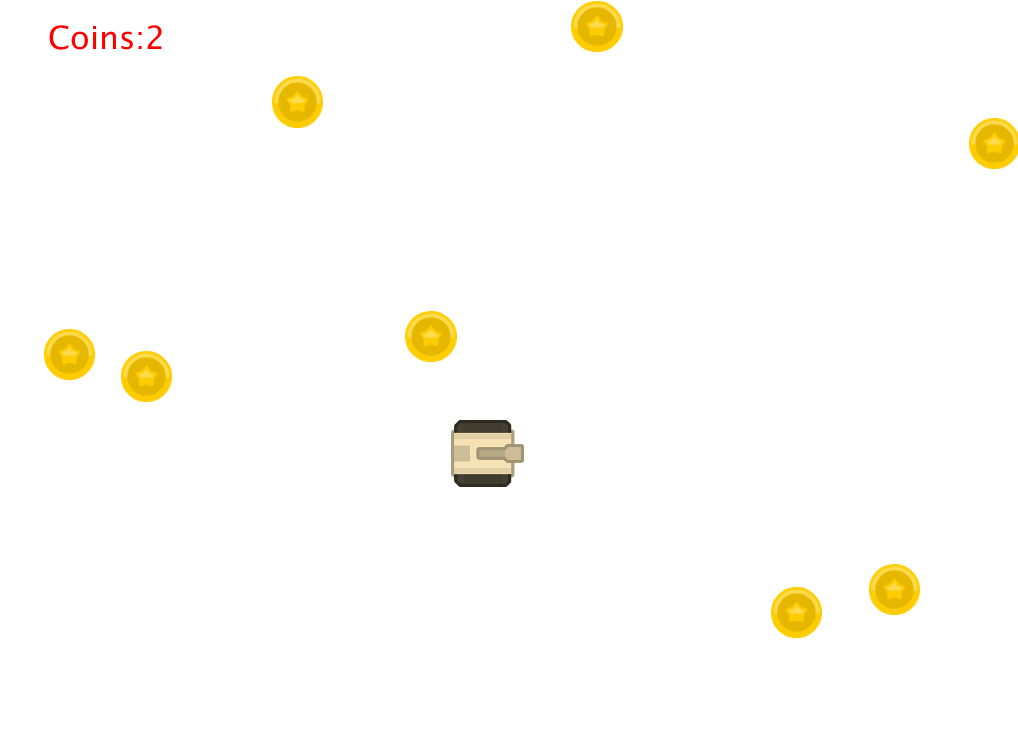